Westside High School
Week At a Glance (WAG)
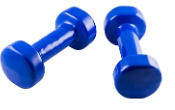 Coach Thomas
Weight Training: August 22nd  -26th
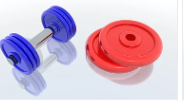 Monday - Agenda
August 22
Standard:  
PEWT.4 The physically educated student exhibits responsible personal and social behavior
that respects self and others in physical activity settings.
a. Displays the ability to follow rules, procedures, and routines appropriate in the weight
training setting.
b. Exhibits the ability to demonstrate safe and responsible behavior.
c. Identifies the difference between encouraging and discouraging progression while
training.
d. Demonstrates the ability to apply the rules and etiquette of various weight training
activities
Learning Target
I can explain the importance of fitness assessments
Opening  ( 10-15 mins)
5 minute Walk & Attendance
Work-session  ( 20 - 25 mins)
Locker-room & Report to Stage
Students complete fitness assessment exercises that were not done on last week
Cardio: jump rope (maximum amount of time without stopping or ½ mile time)
Arms: bench press & incline bench & bicep curls
Legs: leg press (set amount and see how many reps) : Leg ext (same as press w/kettle bell)
Core: crunches, oblique twist, superman    

3. (Getting Acclimated )Those that completed the assessments (work on upper & lower body)-Focus on technique
        *bench (65 % of max 2 x 10)
        * standing lunges with weight ( 2 x 20)
        * hammer curls (8-25lbs 2 x 10)
        * squat pulses with kettle bell  (2 x 25 )
        * shoulder press (free weight : 10 – 35 lbs)
        * dead lift (bar – 25lbs)
Criteria for Success
I can explain the purpose of figuring out  the current fitness level for determining the most effective fitness plan for specific goals
Closing  ( 05 – 10 mins)
Locker Room & cool down stretches
Tuesday - Agenda
Learning Target
August 23 Standard:
Same as Previous Day
PEWT.4 The physically educated student exhibits responsible personal and social behavior
that respects self and others in physical activity settings.
a. Displays the ability to follow rules, procedures, and routines appropriate in the weight
training setting.
b. Exhibits the ability to demonstrate safe and responsible behavior.
c. Identifies the difference between encouraging and discouraging progression while
training.
d. Demonstrates the ability to apply the rules and etiquette of various weight training
activities
Opening  ( 10-15 mins)
10 minute Walk & Attendance
Work-session  ( 20 - 25 mins)
Same as previous day
Add core workout (5 minutes)
Criteria for Success
Same as previous day
Closing  ( 05 – 10 mins)
Cool down stretches
August 24Wednesday - Agenda
Learning Target
Standard:
Same as Monday
Opening  ( 10-15 mins)
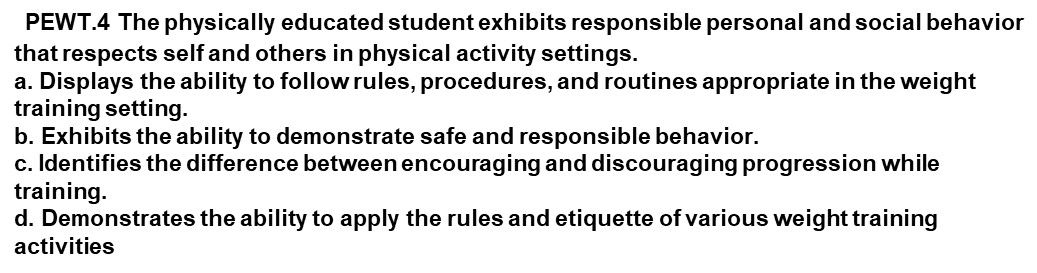 10 minute Walk & Attendance
Work-session  ( 20 - 25 mins)
Same as previous day
Criteria for Success
Same as Monday
Closing  ( 05 – 10 mins)
-locker room unlocked for 5 minutes
                                 -students use remaining time to cool down & rehydrate if necessary
Thursday - Agenda
Standard:  
PEWT.4 The physically educated student exhibits responsible personal and social behavior
that respects self and others in physical activity settings.
a. Displays the ability to follow rules, procedures, and routines appropriate in the weight
training setting.
b. Exhibits the ability to demonstrate safe and responsible behavior.
c. Identifies the difference between encouraging and discouraging progression while
training.
d. Demonstrates the ability to apply the rules and etiquette of various weight training
activities
Learning Target
I can demonstrate my understanding of proper warm-up, exercise techniques and cool down
Opening  ( 10-15 mins)
10 minute Walk & Attendance
Work-session  ( 20 - 25 mins)
Make-up Day
Criteria for Success
Same as previous day
Closing  ( 05 – 10 mins)
-locker room unlocked for 5 minutes
                                 -students use remaining time to cool down & rehydrate if necessary
Friday - Agenda
Learning Target
Freestyle Friday
Standard: 
 PEWT.4 The physically educated student exhibits responsible personal and social behavior
that respects self and others in physical activity settings.
a. Displays the ability to follow rules, procedures, and routines appropriate in the weight
training setting.
b. Exhibits the ability to demonstrate safe and responsible behavior.
c. Identifies the difference between encouraging and discouraging progression while
training.
d. Demonstrates the ability to apply the rules and etiquette of various weight training
activities
Opening  ( 10-15 mins)
Attendance
Work-session  ( 20 - 25 mins)
Students are able to engage in various activities/sports typically those that they are most interested 
Teacher will conference will students and possibly make parent phone calls/contact as needed
Criteria for Success
I can demonstrate my understanding of the rules, procedures, and expectations by following them during class time and asking questions to teacher if necessary.
Closing  ( 05 – 10 mins)
N/A
Resources
https://www.nike.com/nrc-app
https://www.rcboe.org/westside